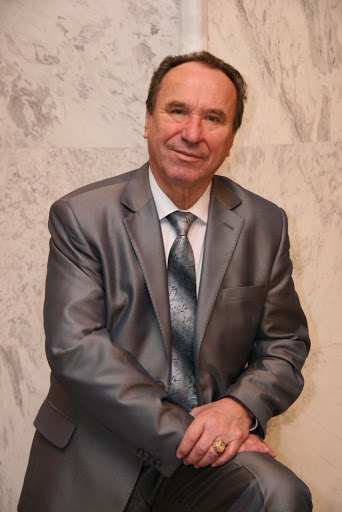 Михаил Павлович Дриневский
на  Гомельщине
«КалI спявае душа…»
Михаил Дриневский закончил Гомельское музыкальное училище в 1959 году. Занимался в классе преподавателя   Красницкой Р.Т. Благодаря увлеченностью музыкой и требовательностью педагога по специальности Раисы Тимофеевны Красницкой, которую Михаил Павлович с благодарностью и почитанием вспоминал  всю жизнь, парень из Полесской глубинки старательно и упорно постигал искусство и труд хорового дирижера.
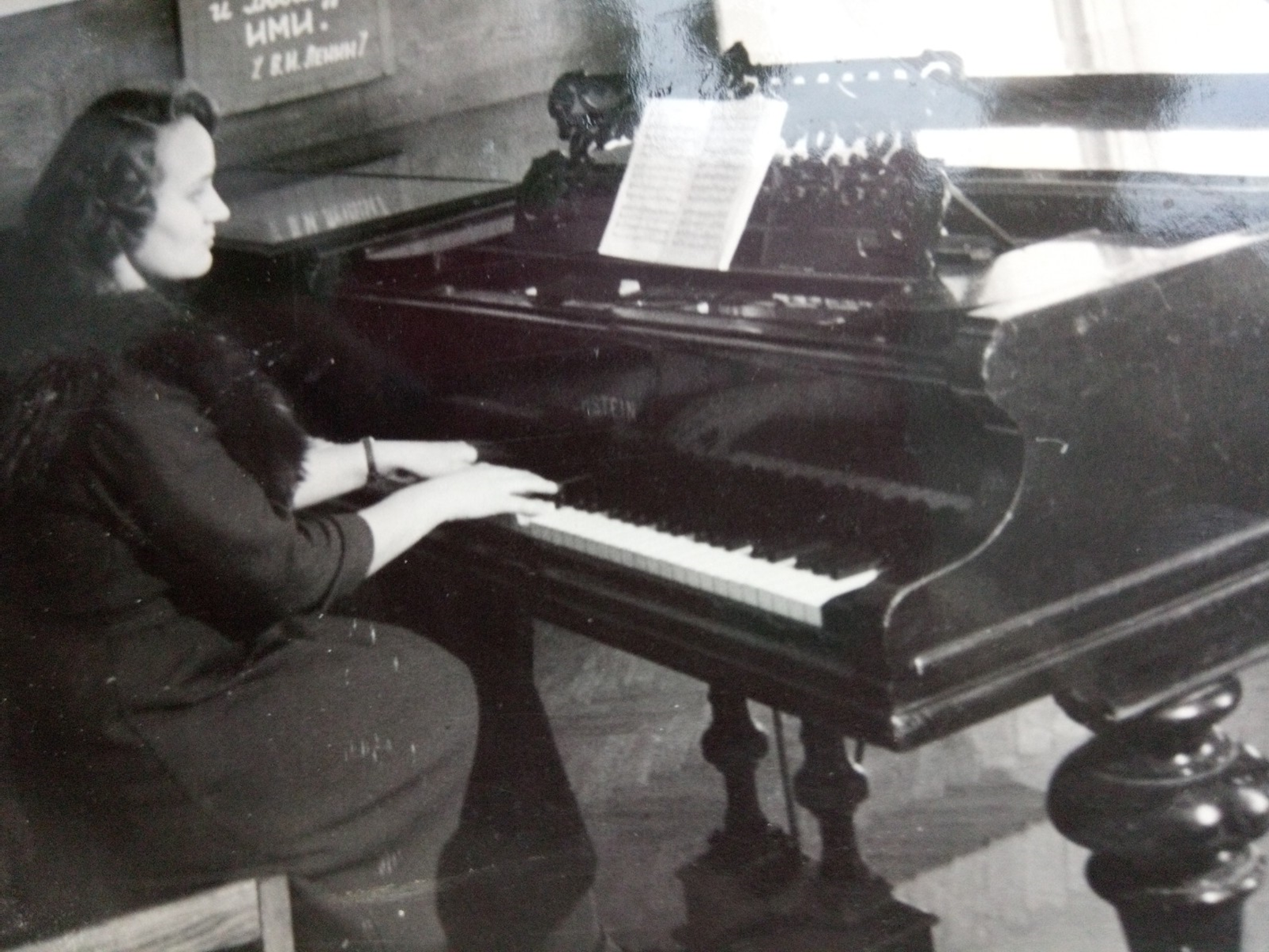 Гомельское музыкальное училище, в классе преподавателя Красницкой Р.Т, 1959 год
Родное Гомельское училище профессор никогда не оставлял своим вниманием- это  и постоянные выступления Национального хора РБ имени Г. Цитовича, проведение мастер-классов с учащимися и хорами колледжа в рамках Певческих академий,
прием Государственных экзаменов, помощь
нотным материалом  Заслуженному любительскому коллективу  народному хо- ру   колледжа    «Радзейка»
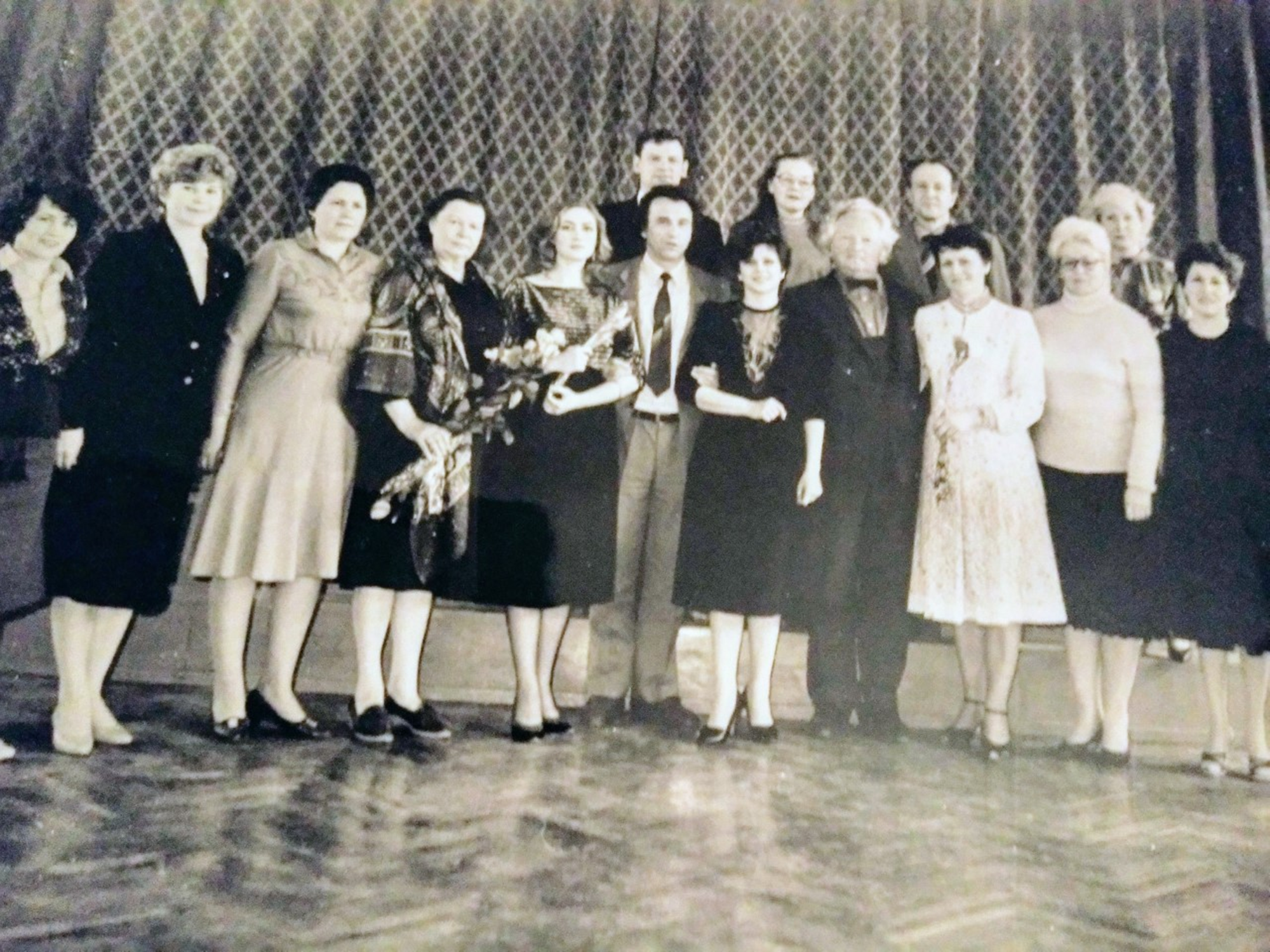 Гомель, после сдачи Госэкзамена с  хором «Рапсодия» СШ № 30, дипломница З. Авдонина
1984 год
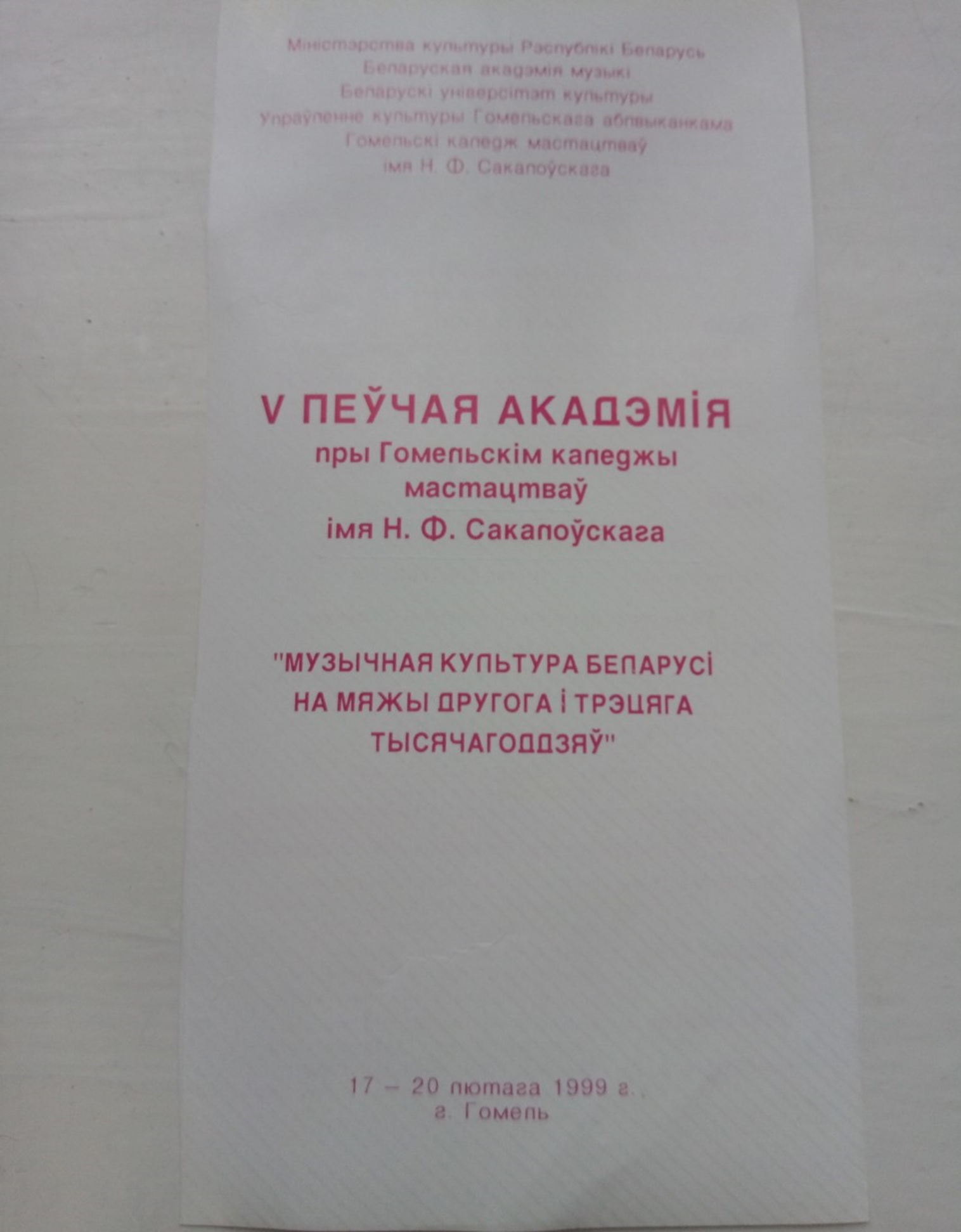 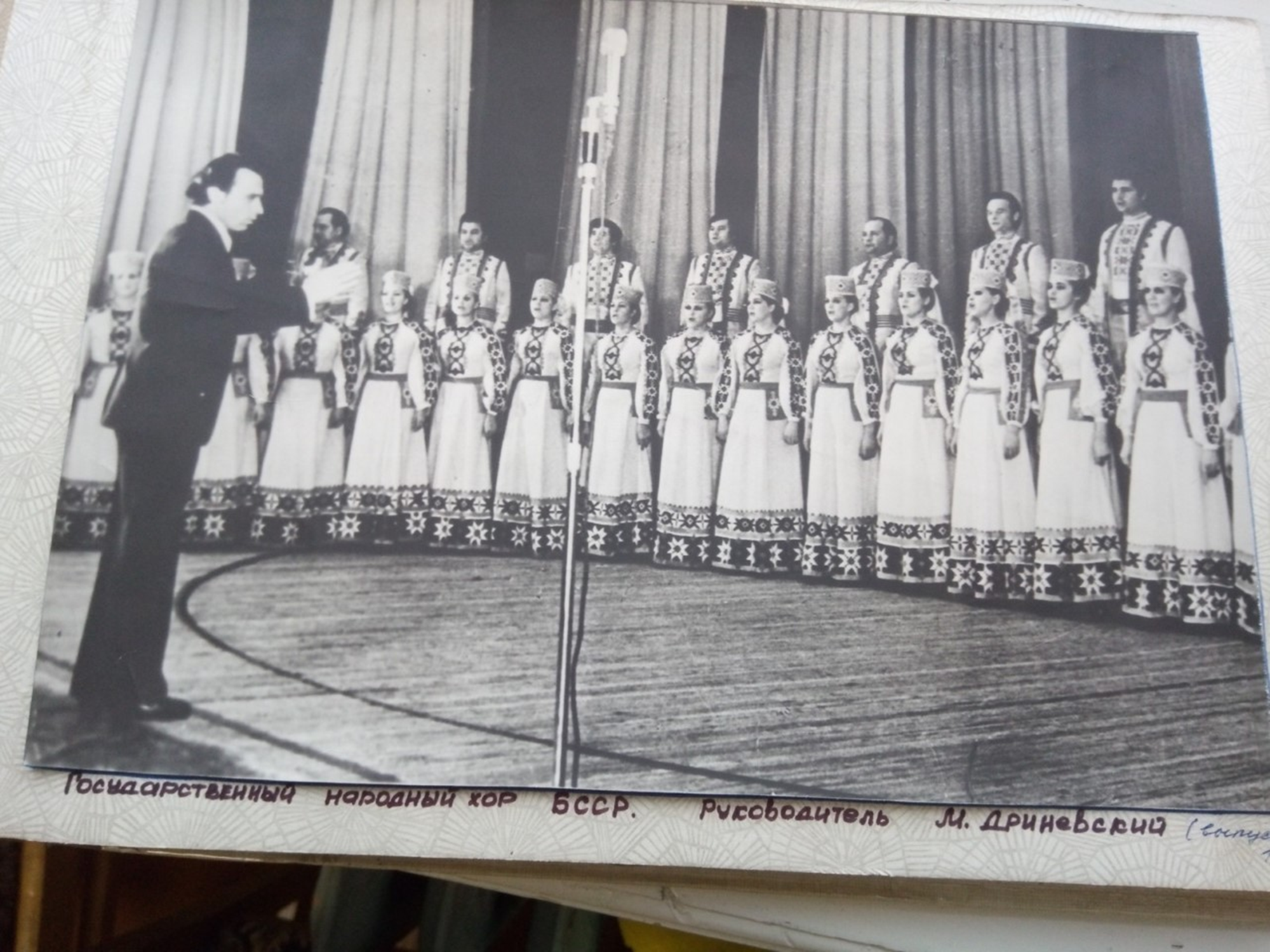 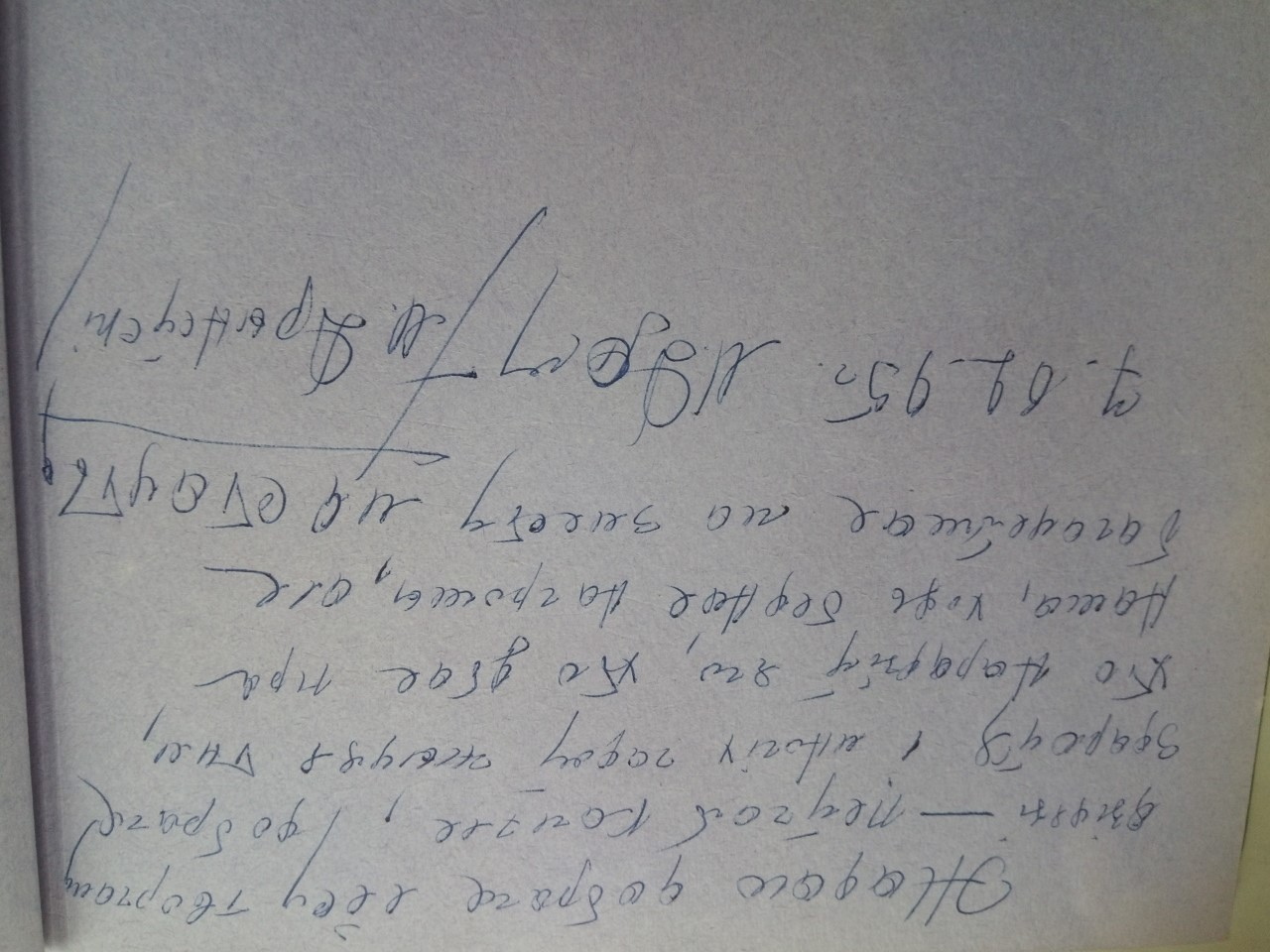 1995 год
Пожелания творческих успехов 1 Певческой академии в Гомельском музыкальном училище
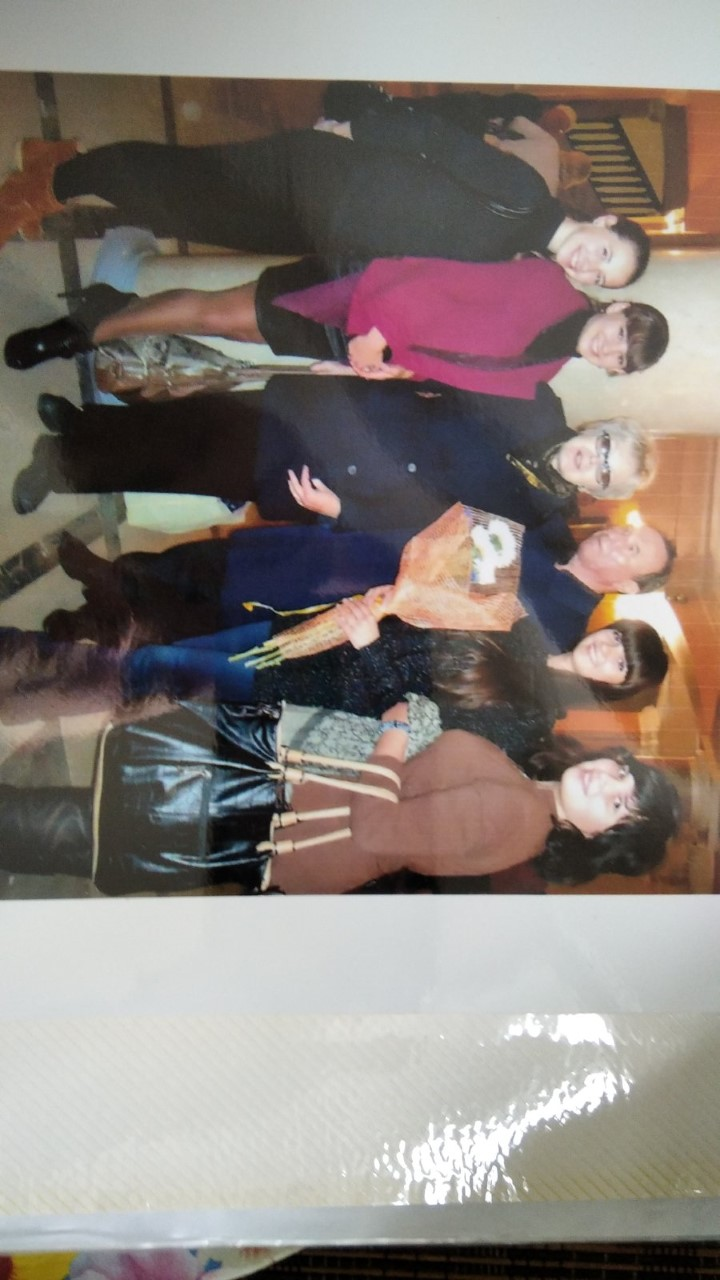 В фойе колледжа после мастер-класса с  народным хором «Радзейка» 2015год
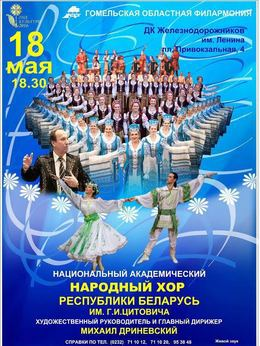 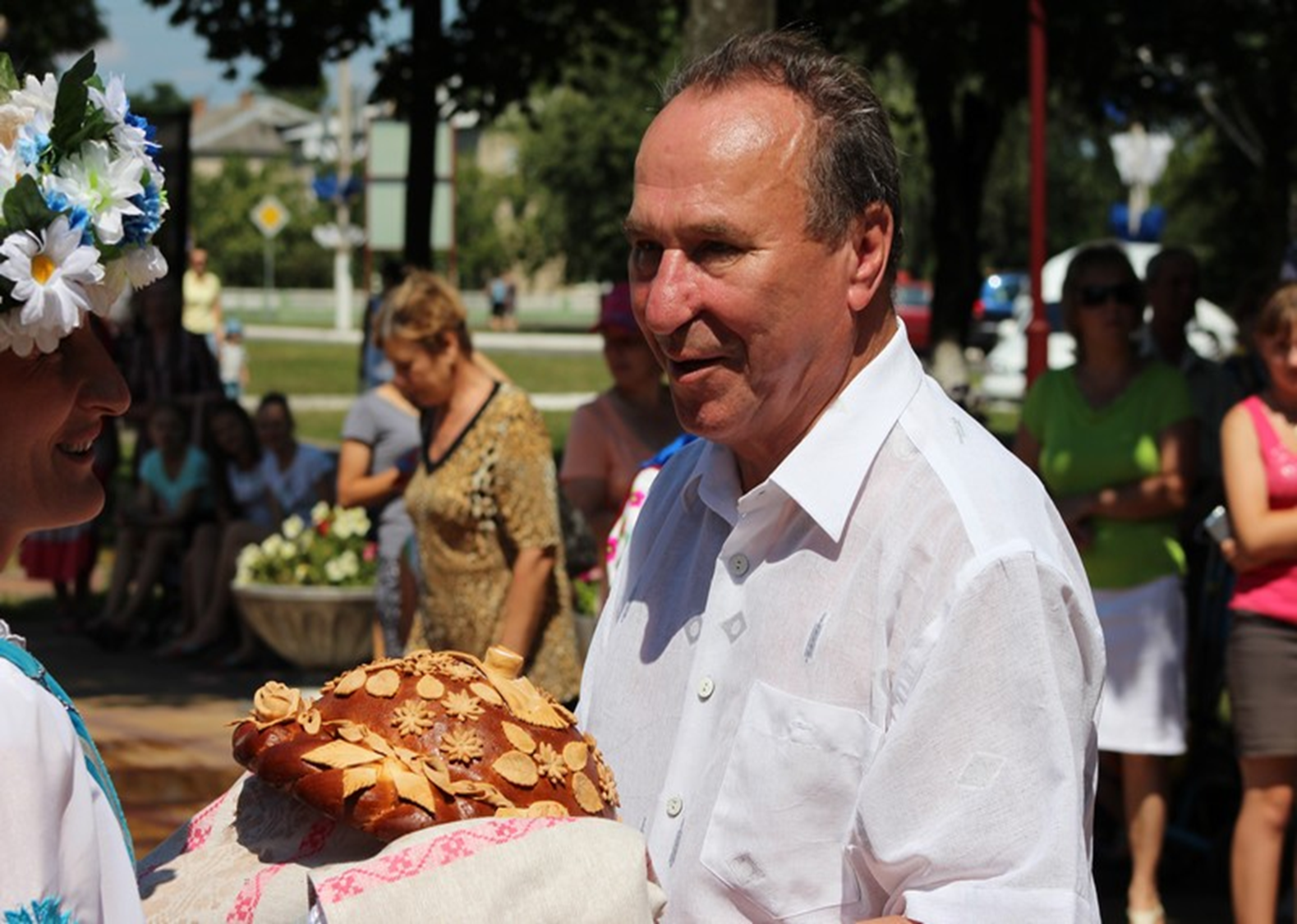 Встреча  на    Гомельщине
Много сделал Михаил Павлович для поддержки
 самодеятельного хорового творчества. С 2004
 года в Гомельской области проводится Регио-
нальный фестиваль «Гэты дзiуны спеу з глыбiнь
Народных» на приз художественного руководи
теля  Национального академического  народно
го хора  им. Г.И.Цитовича, лауреата государст-
Венной премии Беларуси, профессора, народ-
ного артиста  Республики Беларусь М.П.Дринев-
Ского. ( г.п. Лельчицы) Особый колорит фести-
валю придает участие в качестве гостей Нацио-
нального академического хора им.Г. Цитовича
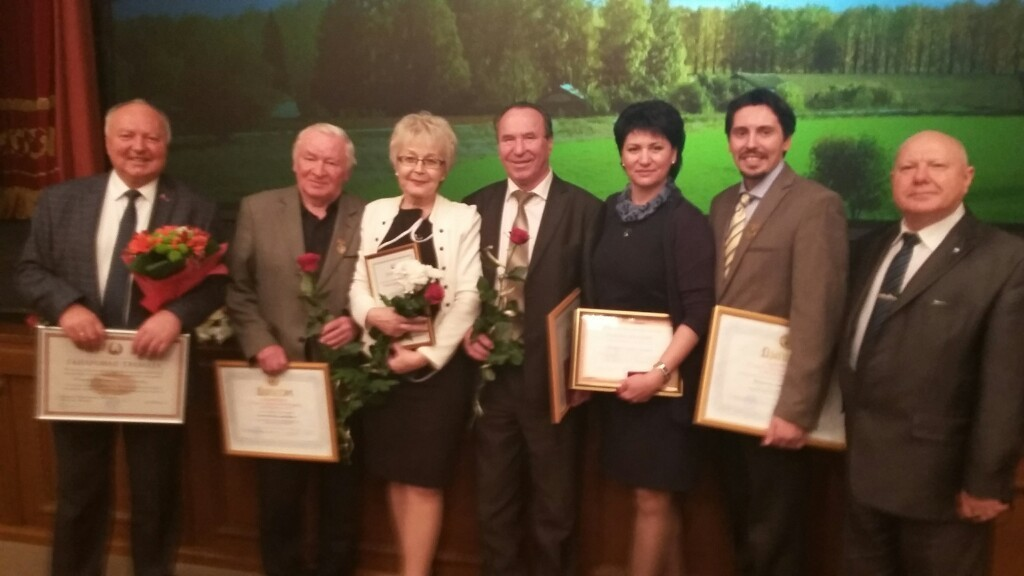 Минск,   ТЮЗ, награждения Министерства образования,              Министерства культуры и Белсовпрофа                       2015 год
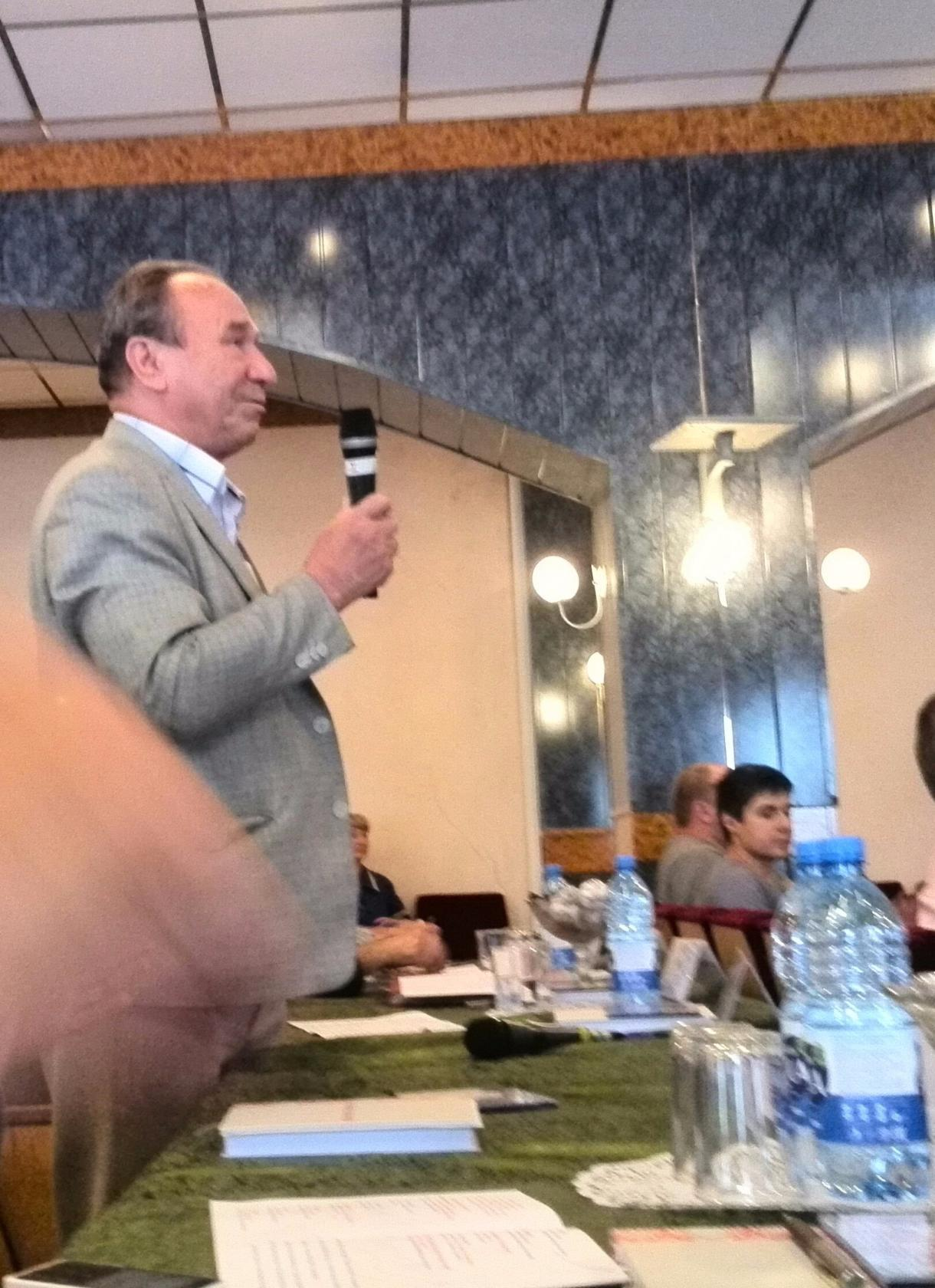 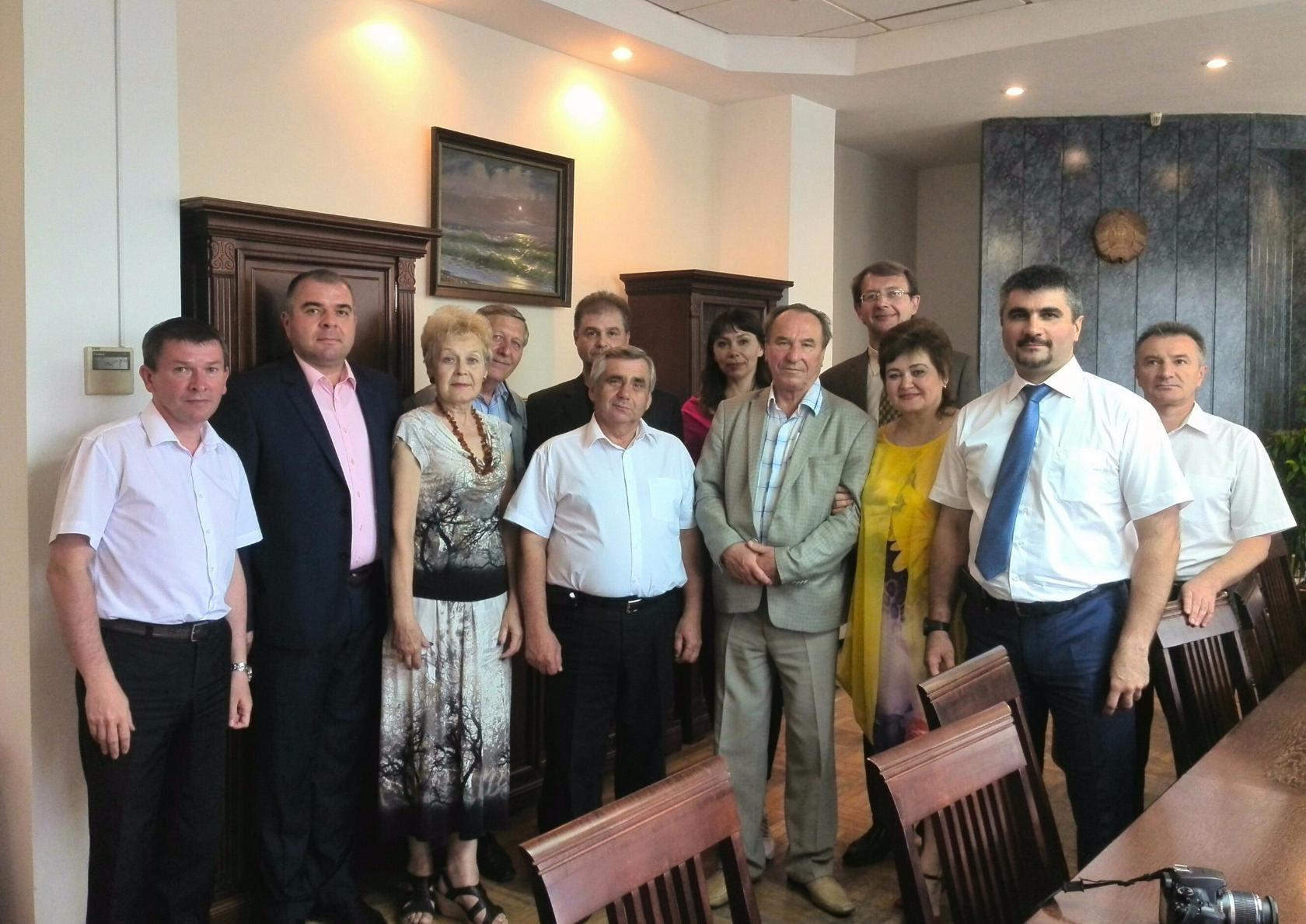 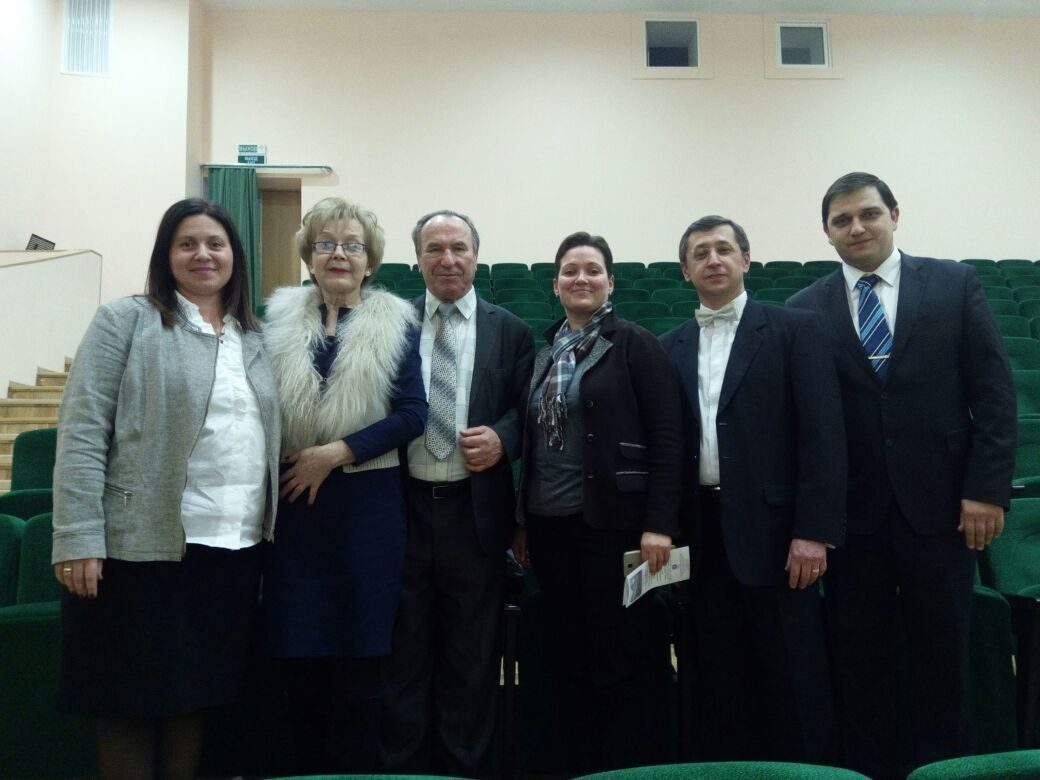 С организаторами концерта, посвященного Н.Ф.Соколовскому, Минск, МГМУ им.Глинки
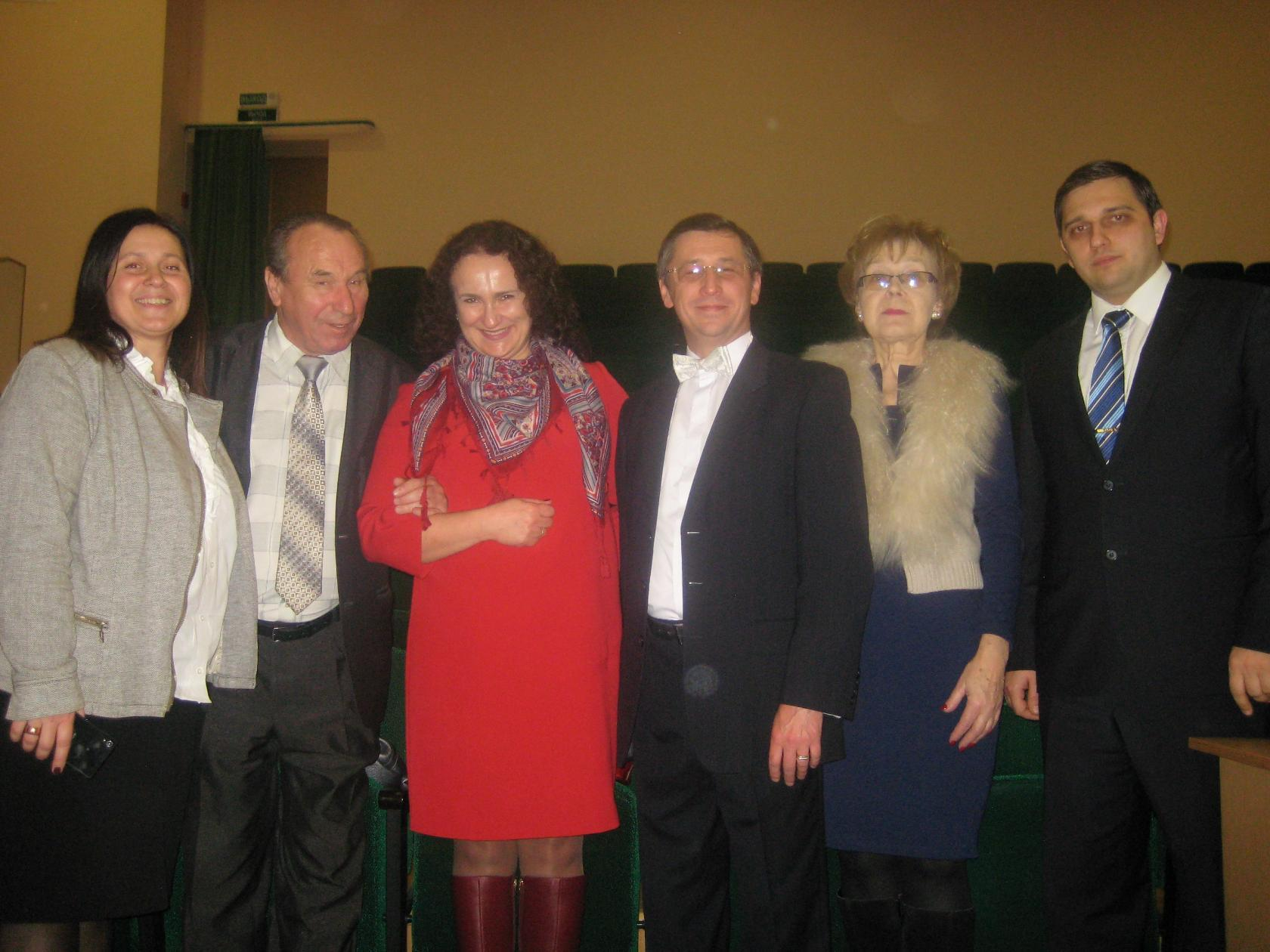 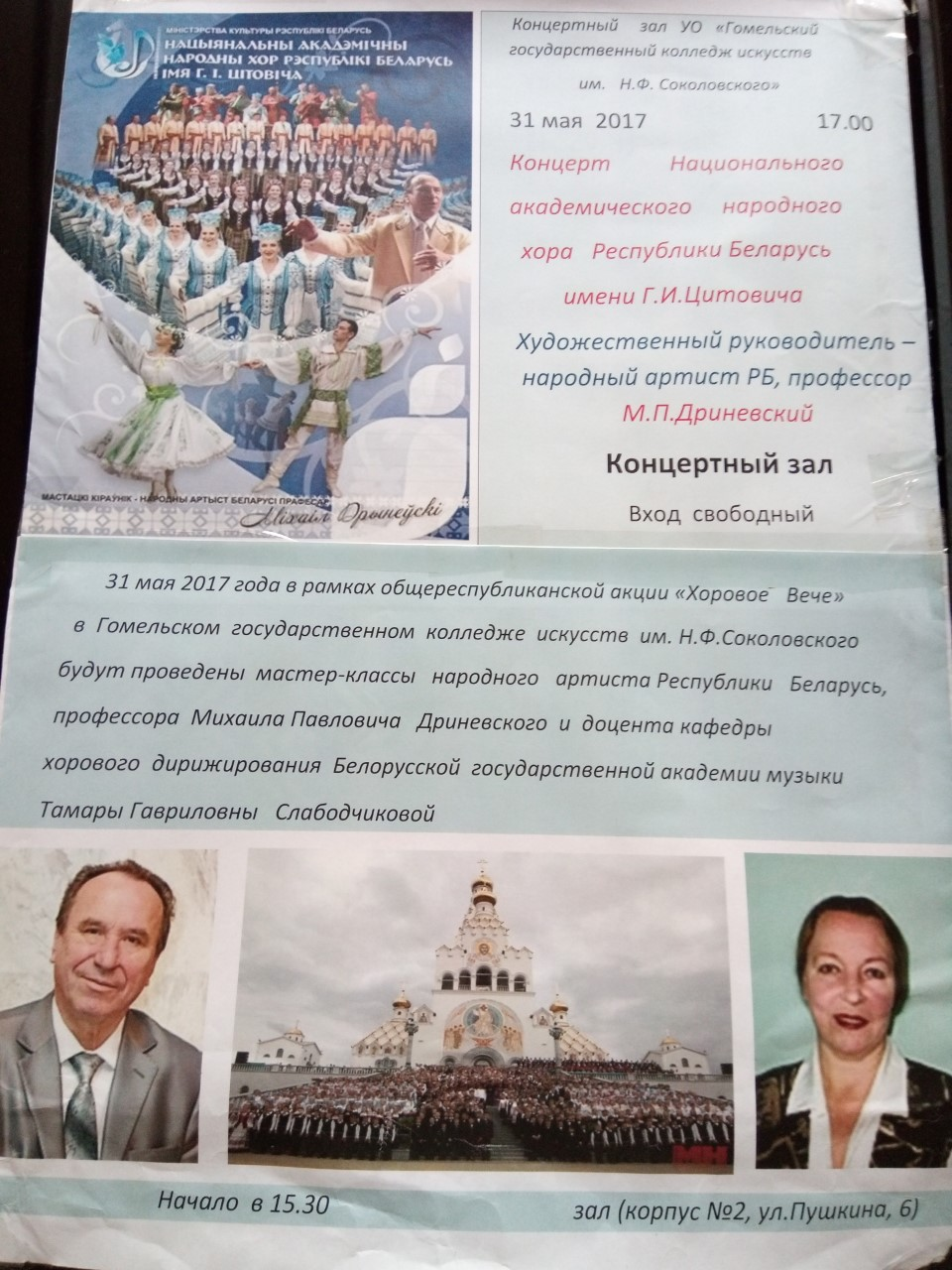 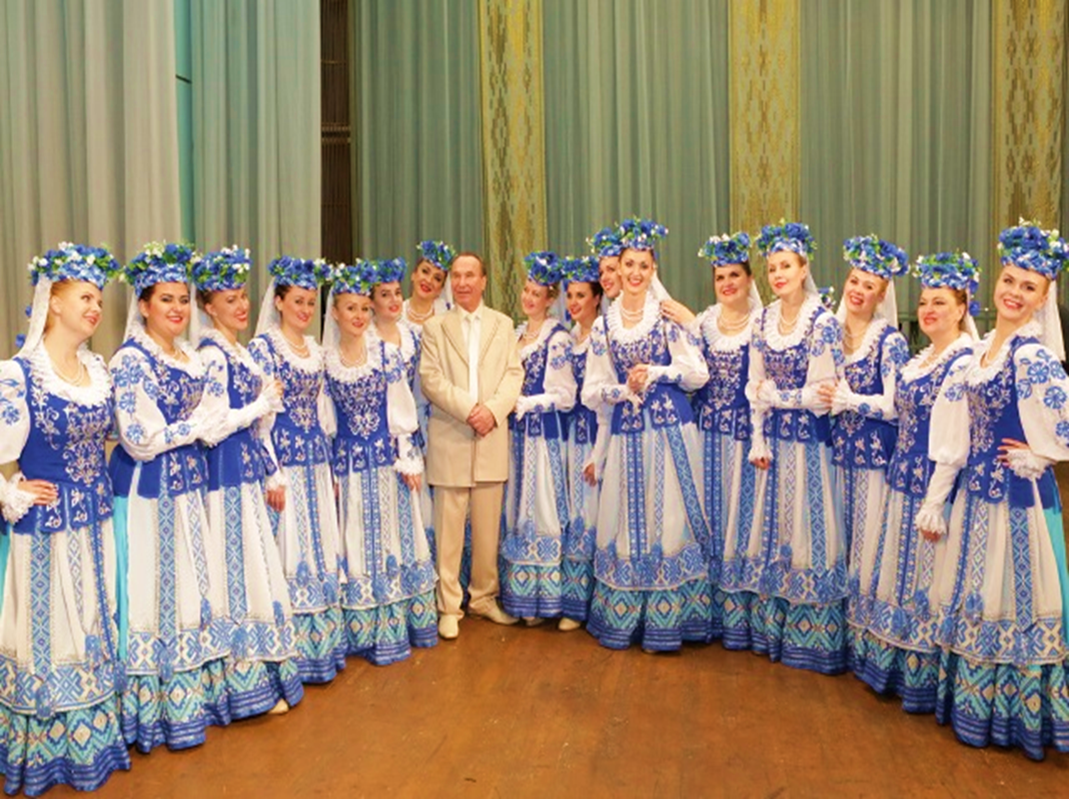 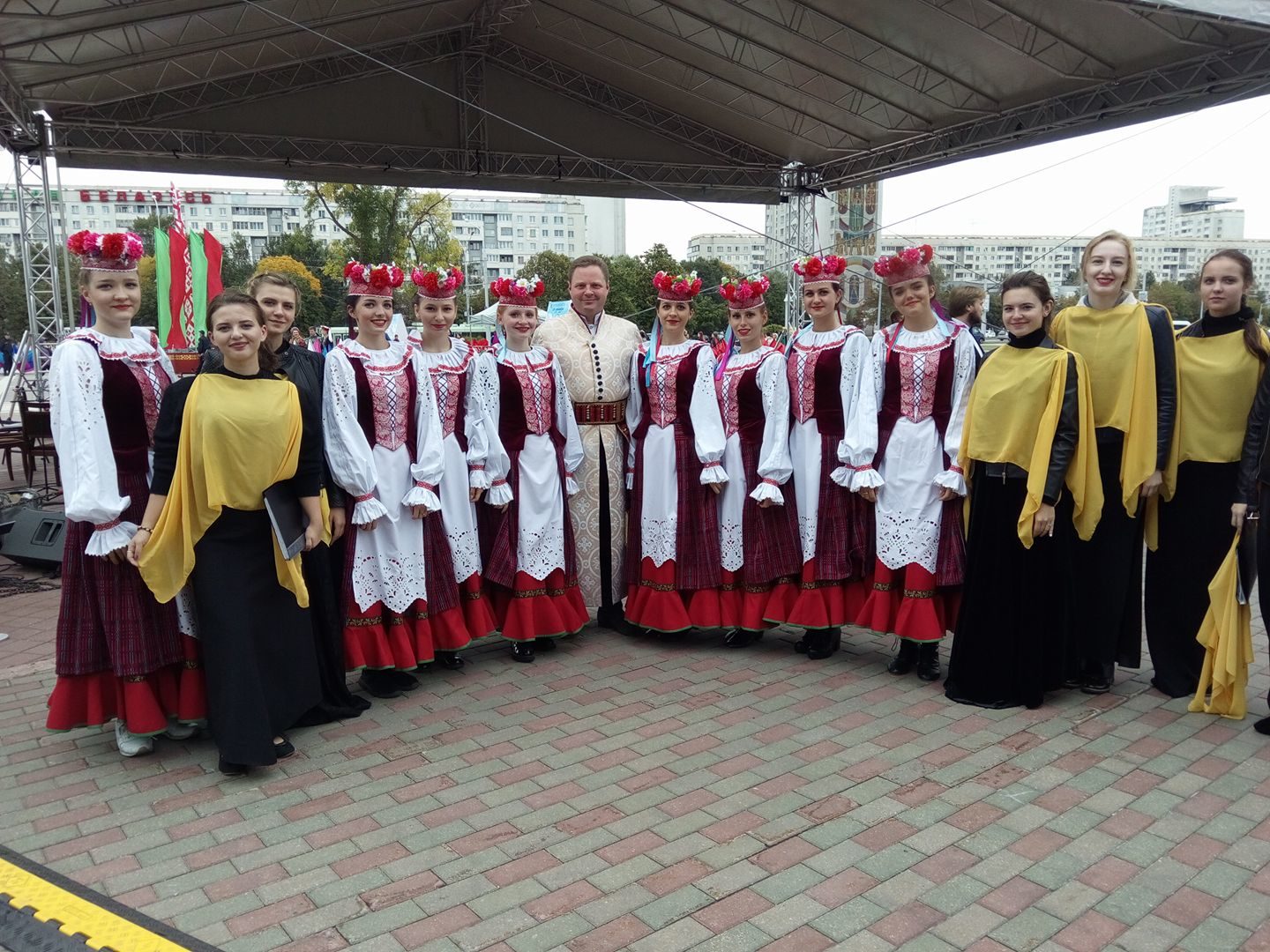 Хоровое Вече, с выпускником колледжа , солистом Национального хора РБ 
 им. Цитовича      Вячеславом Миналькиным.  Минск 2016
Искренне любя, изучая и пропагандируя на
родное песенное  наследие, Михаил Павло
вич создал и записал множество концертных 
программ, бережно сохраняя для нас это 
богатство.С огромной любовью и уважением
относились к своему знаменитому земляку на 
Гомельщине, ждали выступлений, встречали
 с теплотой  и задушевностью. И наряду с пра
вительственными наградами он  с гордостью 
носил звание «Почетный полешук» Междуна
родного  фестиваля этнокультурных традиций 
«Зов   Полесья»